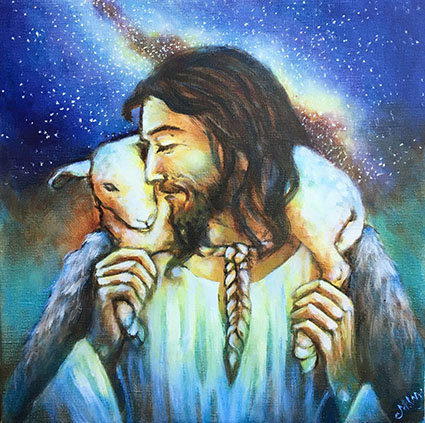 Velkommen til storsamling
Han er rikere enn den rikesteKlokere enn den klokesteHan er sterkere enn alle andreHan er konge og venn og skaperenHan er Gud og vår Far og frelserenOg han kjenner meg mer enn noen andre
Og jeg er barn i hans rikebarn i hans rikeog jeg fryder meg over alt han er for megOg jeg er barn i hans rikebarn i hans rikeog jeg fryder meg over alt han er
Han er rikere enn den rikesteKlokere enn den klokesteHan er sterkere enn alle andreHan er konge og venn og skaperenHan er Gud og vår Far og frelserenOg han kjenner meg mer enn noen andre
Og jeg er barn i hans rikebarn i hans rikeog jeg fryder meg over alt han er for megOg jeg er barn i hans rikebarn i hans rikeog jeg fryder meg over alt han er
Rikere enn, rikere ennKlokere enn, klokere ennSterkere enn, sterkere enn alle andreKonge og Far og best og størstGud setter alltid den minste førstHan er rikere, klokere, sterkere enn de andre
Og jeg er barn i hans rikebarn i hans rikeog jeg fryder meg over alt han er for megOg jeg er barn i hans rikebarn i hans rikeog jeg fryder meg over alt han er
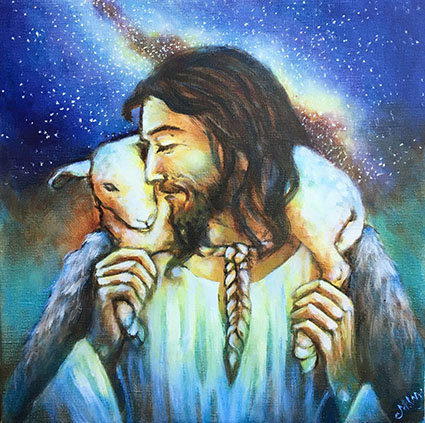 Herren er min hyrde,          jeg mangler ikke noe.               2 Han lar meg ligge i grønne enger,          han leder meg til vann der jeg finner hvile.               3 Han gir meg nytt liv.          Han fører meg på rettferdighets stier          for sitt navns skyld.
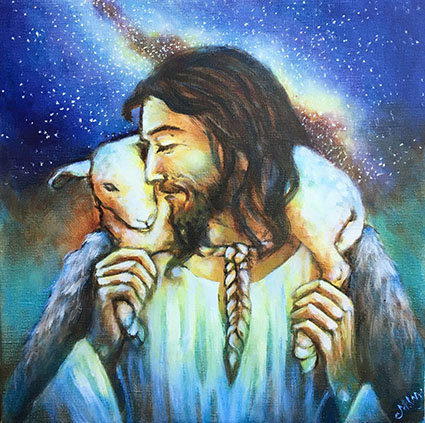 4 Om jeg enn skulle vandre i 	dødsskyggens dal,          frykter jeg ikke noe ondt.          For du er med meg.          Din kjepp og din stav,          de trøster meg.               5 Du dekker bord for meg          like foran mine fiender.          Du salver mitt hode med 	olje.          Mitt beger renner over.
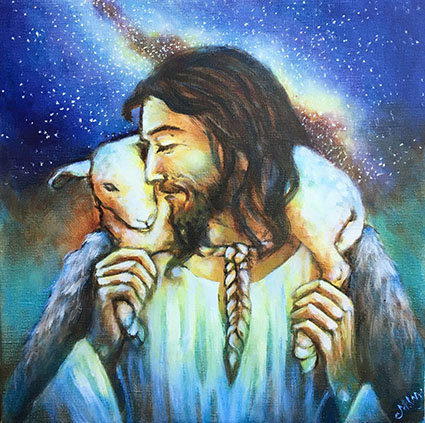 6 Bare godhet og 	miskunn         skal følge meg alle 	mine dager,         og jeg skal bo i 	Herrens hus         gjennom alle tider.
Hvem kan lyse opp min stisom en lykt for min fotGjøre natten om til dagog gi meg nytt motHvem kan true vær og vindog stille hver stormVandre støtt på opprørt havog gripe min håndgripe min hånd
Gi meg Jesus, bare JesusEn uendelig kjærlighetufattelig dyp og bred.Gi meg Jesus, bare JesusIngen andre er lik deg, Jesus
Hvem har villig gitt sitt livfor å dø på et korsHvem har gitt meg ny verdived å elske meg først,elske meg først
Gi meg Jesus, bare JesusEn uendelig kjærlighetufattelig dyp og bred.Gi meg Jesus, bare JesusIngen andre er lik deg, Jesus
Du gav meg altAll min skyld er betaltMine synder ble båret av degOrd blir for småHvem kan fullt ut forståHvilken godhet du øste på meg
Gi meg Jesus, bare JesusEn uendelig kjærlighetufattelig dyp og bred.Gi meg Jesus, bare JesusIngen andre er lik deg, Jesus
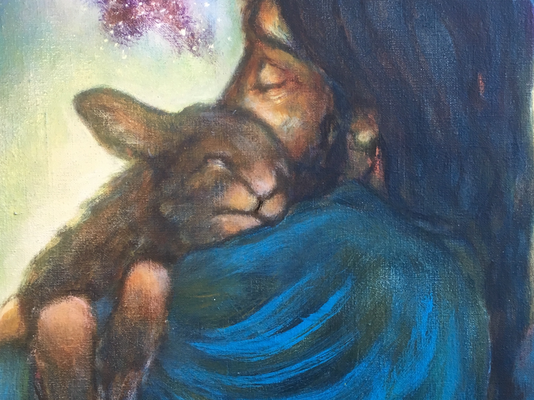 Jesus, du har sagt at alle er velkommen til deg, 
og nå vil jeg komme.Jeg vet at du ga livet ditt for å sone menneskenes synd, og jeg tror at du også døde for meg.Jeg ber om tilgivelse for det jeg har gjort galt. Jeg vet at du kom for å åpne veien for meg helt inn i Guds nærhet, og jeg forstår at jeg trenger deg. Takk for at du elsker meg, både på grunn av og på tross av. Takk for at du vil komme inn i livet mitt og hjelpe meg til å tro og leve.
Takk for at du frelser meg nå og gir meg din velsignelse.
Takk, Jesus! Amen.
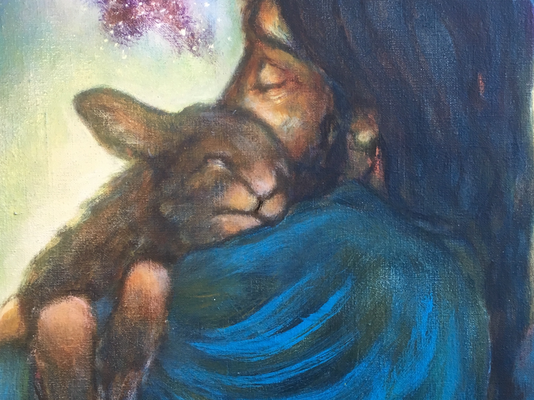 Glede i himmelen
Kjære Far i høye himmelHør mitt hjertes stille bønnHvor jeg er i verdens vrimmelLa meg ferdes som din sønnLa meg leve deg til æreHedre Norge, far og morAndre folk til nytte væreLyde speiderlovens ord